Erasmus+ KA210 PROJECT    “NOTHING IS MORE PRECIOUS THAN HEALTH”
POLO-TECNICO FERMI-GADDA
NAPLES ITALY
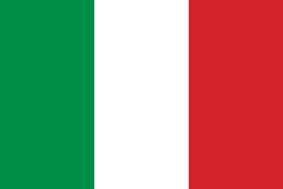 Joniškis Mobility Conclusion
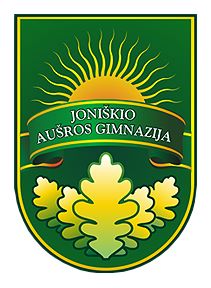 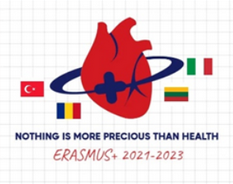 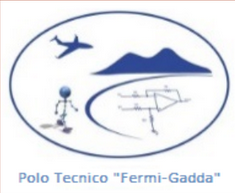 Matteo De Pasca,
Michele Caputo,
Gennaro Equestre,
Francesco Reggi.
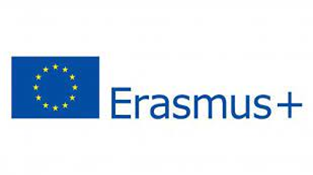 Joniškis Aušra Gymnasium
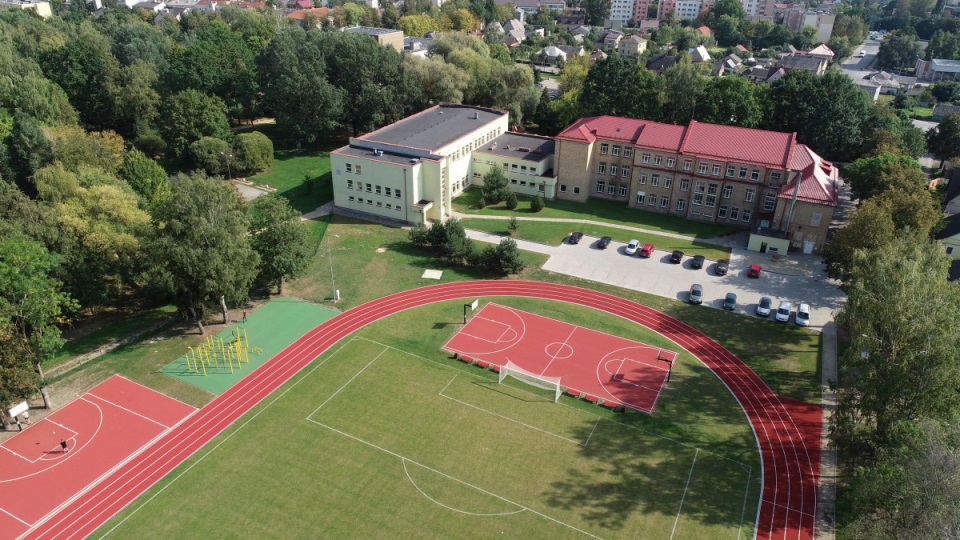 We really appreciated the building and the activities carried out, having fun and getting to know many students.
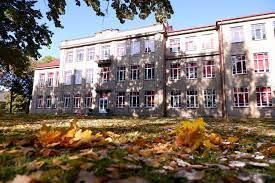 JONISKIS
The city is quite small and the buildings are isolated, not very crowded but with beautiful typical landscapes but is very different from own and flat.
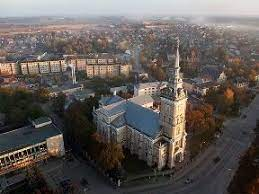 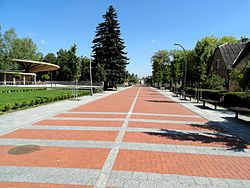 BASKETBALL MUSEUM
The basketball museum amazed and interested us, we were able to see different signed objects and we took some beautiful pictures.
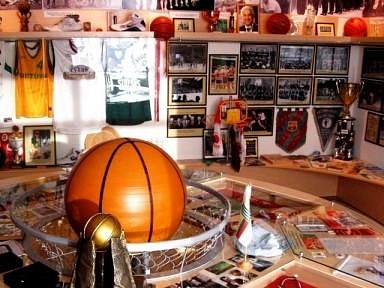 VILNIUS
We visited Vilnius, we particularly liked the castle on the hill which amazed us with a breathtaking view.
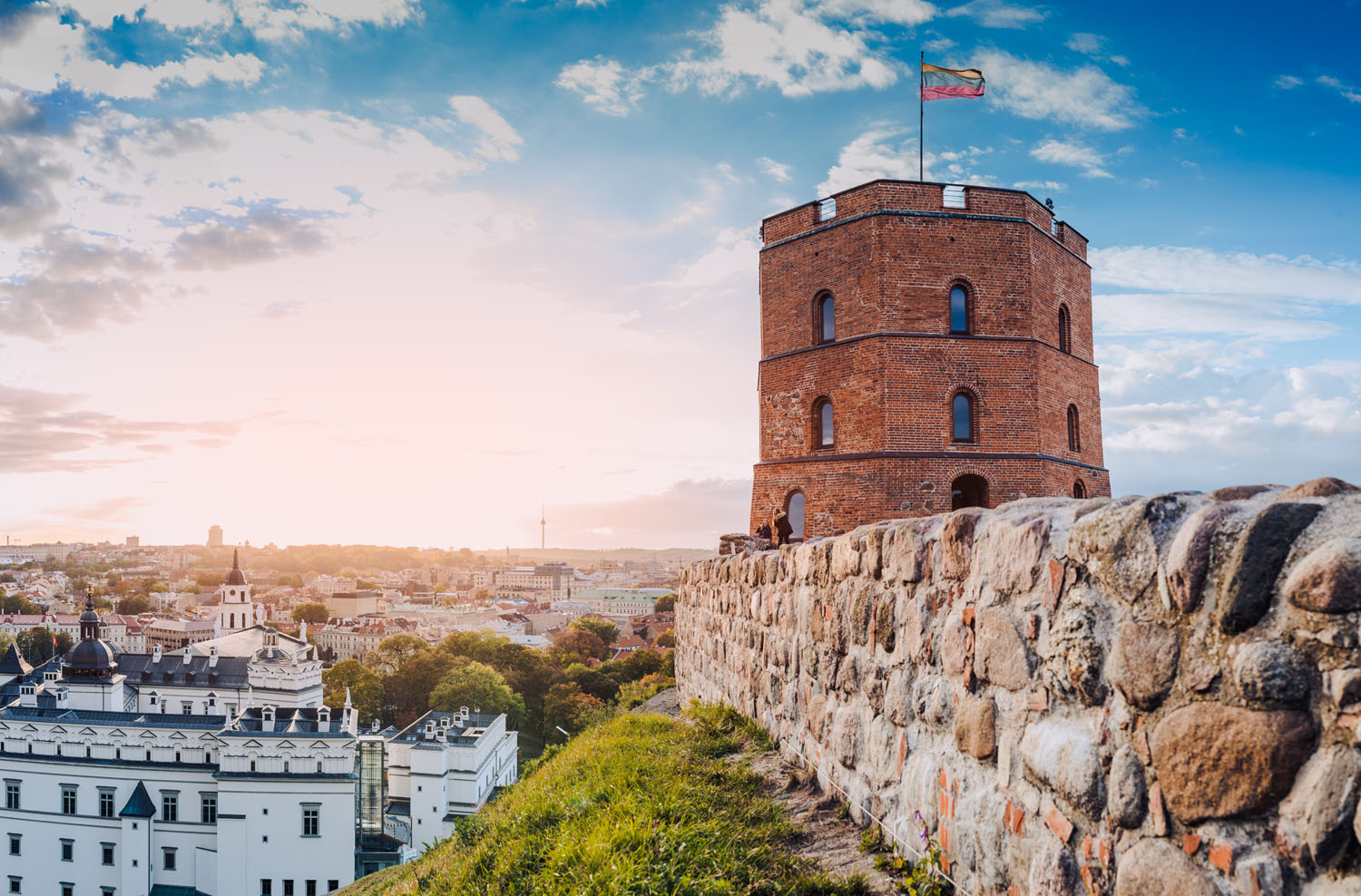 SWAMP
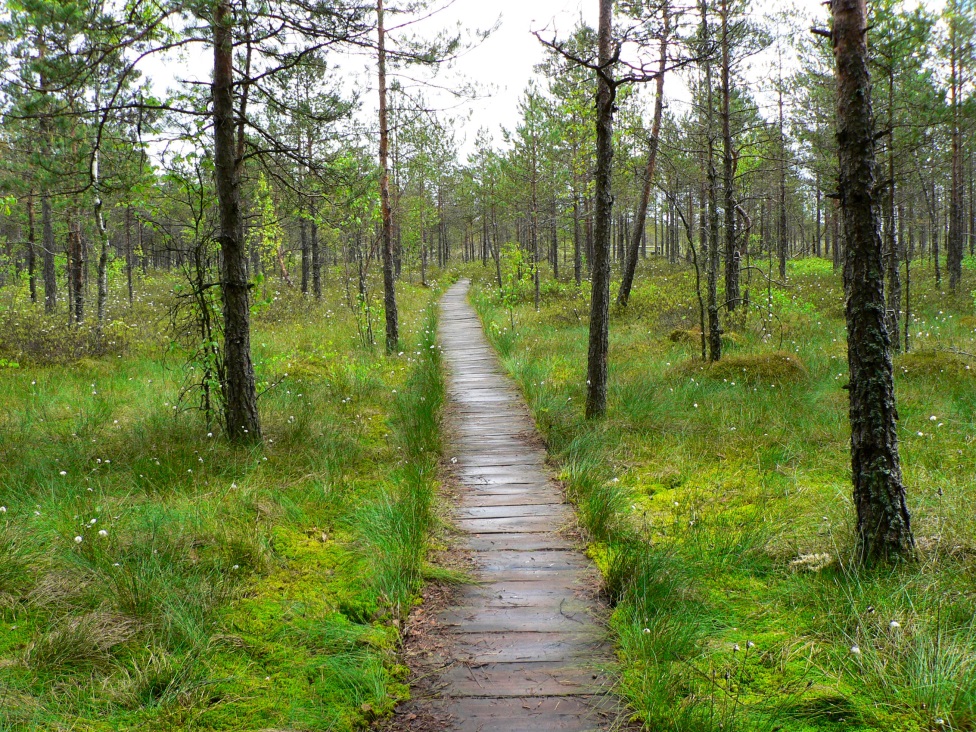 The swamp amazed us a lot for the magnificent landscape it gave us
NARYSKINAS PALACE
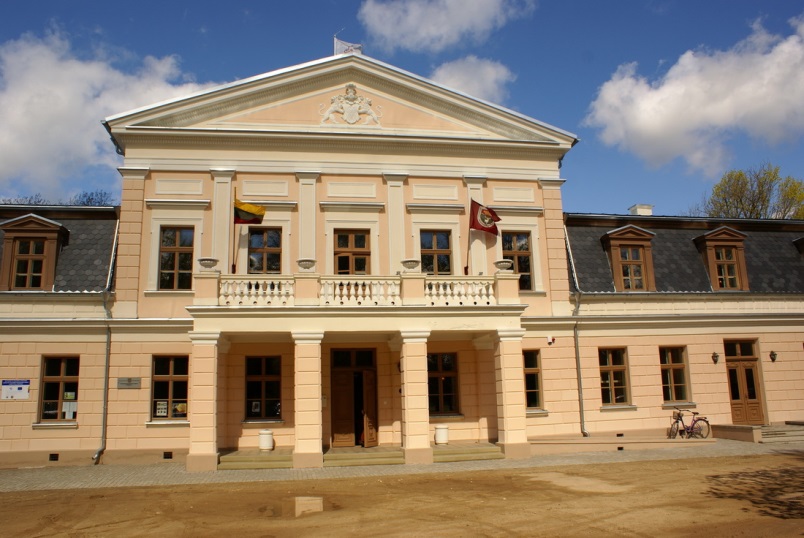 We were able to try a typical Lithuanian dish ‘dumpling’ that we liked a lot.
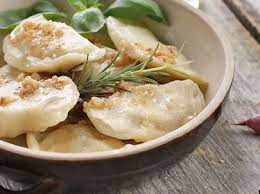 RIGA
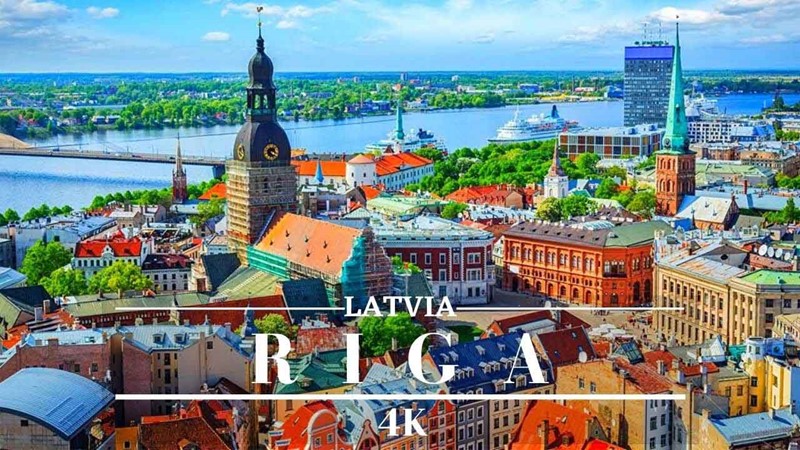 We visited Riga and enjoyed the variety of buildings very much.